19:35,733,784-35,733,823
19:35,725,592-35,725,631
19:35,727,557-35,727,596
A
RNAseq
13G / 0A
47T / 0C
Genome
p.(Gly1419Gly) exon 16
p.(Asp2364Gly) exon 30
Breakpoint in exon 12
B
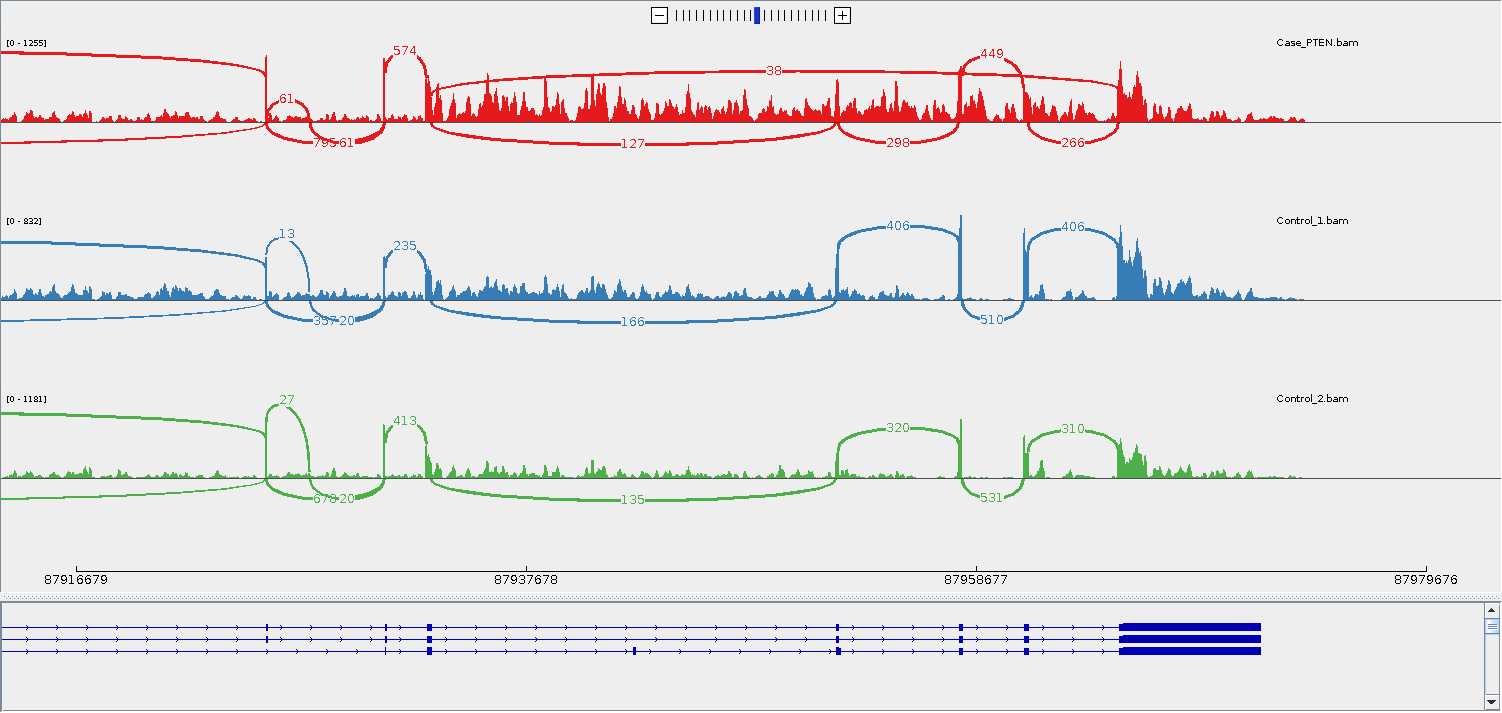 0-1,255
Family 3
Control 1
0-832
Control 2
0-1,181
87,979,676
87,958,677
87,916,679
87,937,678